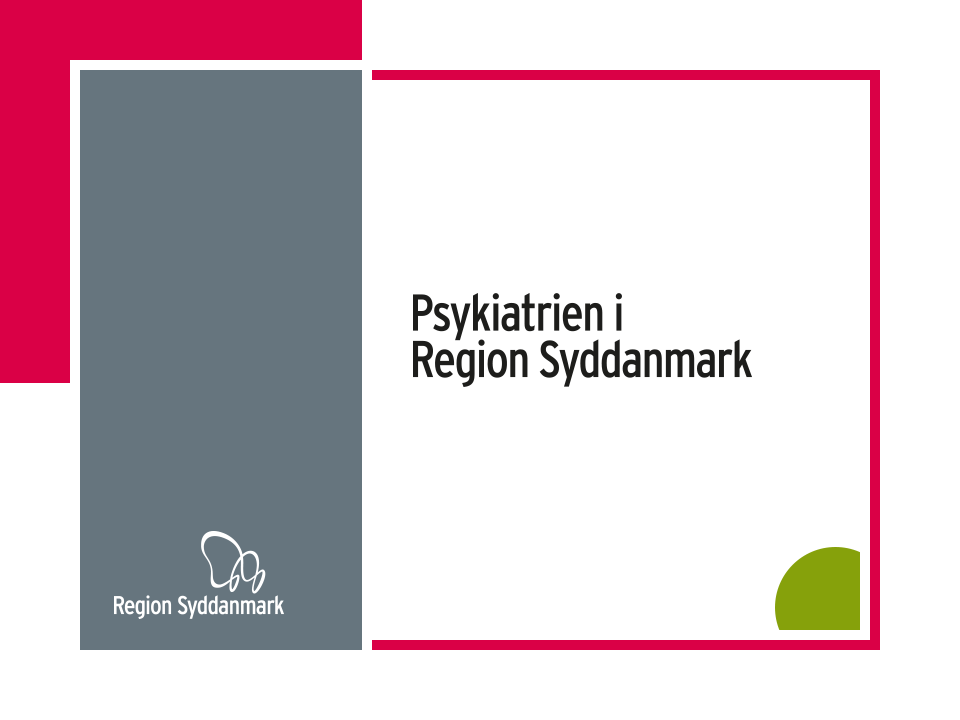 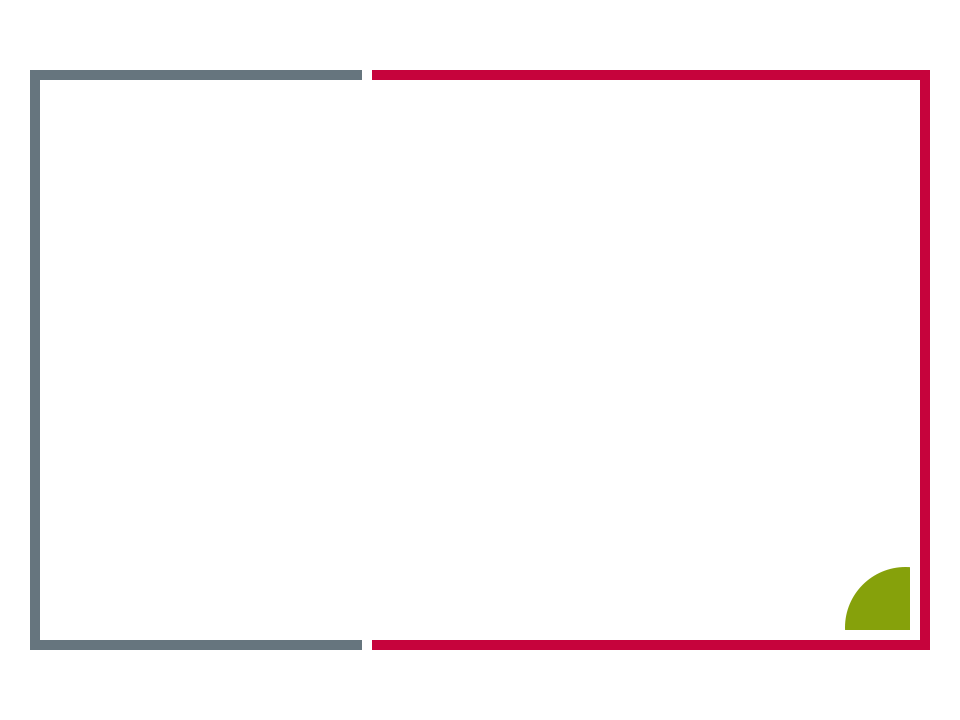 SOF i Sønderjylland 29. juni 2022

Fagligt oplæg til en 10-årsplan for psykiatrien

Ved Anders Meinert Pedersen, lægefaglig direktør,     Psykiatrien i Region Syddanmark
Baggrund
Offentliggjort 13. januar 2022
Indeholder 37 anbefalinger
Udarbejdet med input fra en bred kreds af interessenter- herunder:
patient- og pårørendeorganisationer
faglige selskaber og organisationer
kommuner, regioner, ministerier og styrelser
Indgår nu i de politiske forhandlinger
17-05-2022
Analysen af den nuværende situation
Udfordringer:
Hovedproblemer:
Utilstrækkelig tilgængelighed, kapacitet og sammenhæng
Utilstrækkelig kvalitet og tværfaglighed i de eksisterende tilbud
Utilstrækkelige forebyggende og tidlige indsatser
Stigmatisering, manglende prioritering og ligestilling 
Utilstrækkelig forskning, faglig udvikling og manglende prestige
Særligt børn og unge har dårlig mental sundhed
Psykiske lidelser = 25% af sygdomsbyrden 
Ca. 1 ud af 2 får selv psykisk lidelse i et livsforløb, og alle har psykisk lidelse i familien
Mennesker med svær psykiske lidelse lever 15- 20 år kortere
17-05-2022
Temaer i det faglige oplæg
5
17-05-2022
Sammenhæng med eksisterende tiltag - sundhedsaftalen
Sundhedsaftalen
Visioner og 
målsætninger
10-årsplanen
Eksempler 
på temaer og 
anbefalinger
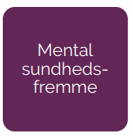 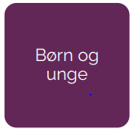 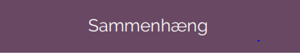 36. En styrket koordination af det samlede forløb for mennesker med psykiske lidelser med faste kontaktpersoner og koordinatorer i alle sektorer
35. Etablering af et stærkt myndigheds-samarbejde som understøtter en sammenhængende indsats til mennesker med psykiske lidelser
10. Tidlig opsporing af børn og unge med psykisk mistrivsel og psykiske lidelser
7. Mental sundhedsfremme styrkes i svangreomsorg, dagtilbud og skoler
6
17-05-2022
Mål fra 10-årsplanen – overlap med sundhedsaftalen
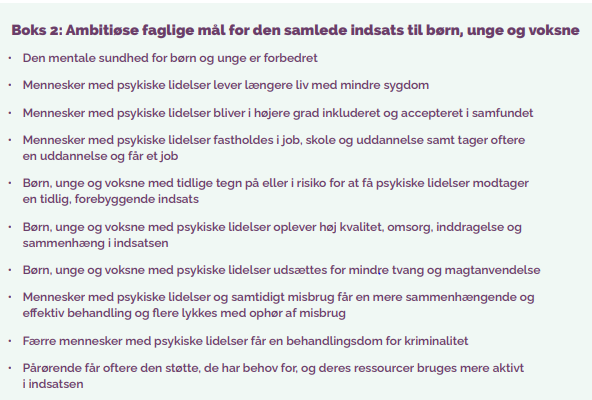 Sundhedsaftalens mål

Reducere andelen af unge med dårlig mental trivsel
Reducere overdødeligheden blandt borgere med psykiske lidelser

Øge andelen af unge med psykisk lidelse, som fuldføre en ungdomsuddannelse
Øge andelen af psykisk syge, som fastholdes på  arbejdsmarkedet

Vi vil reducere antallet af akutte genindlæggelser for psykiatriske patienter
Vi vil reducere antallet af færdigbehandlingsdage hos psykiatriske patienter
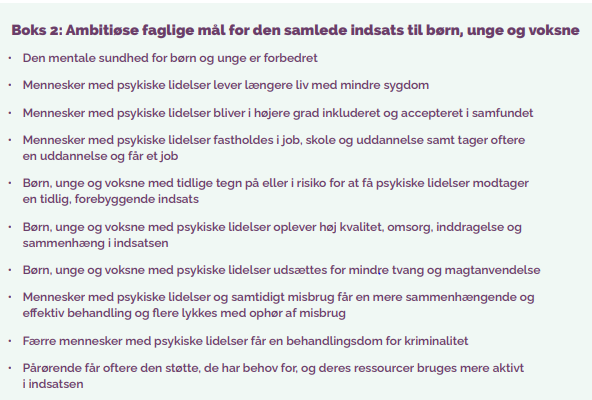 17-05-2022
Fem prioriterede anbefalinger i det faglige oplæg
Standardiseret og lettilgængeligt tilbud til børn og unge med mistrivsel og psykiske symptomer
Opprioritering og markant styrkelse af både sundhedsfaglig og socialfaglige indsats til mennesker med svær grad af psykisk lidelse
Afstigmatisering af psykisk lidelse
Styrkede tværfaglige og evidensbaserede miljøer
Forskning og udvikling. Implementering af den tværfaglige og tværsektorielle forskningsstrategi fra 2015
8
17-05-2022
Sundhedsklyngernes kommende rolle iflg. de faglige oplæg
Generelt: Peges på at flere af initiativerne i oplægget ”med fordel løftes og udrulles på nationalt niveau i regi af et forpligtende samarbejde i de kommende Sundhedsklynger.”

Konkrete eksempler fra oplægget:
Anbefaling 16: Let og hurtig adgang til akutte psykiatriske tilbud for mennesker med akut opstået eller akut forværres
”Der skal udarbejdes nationale principper for visitation og mulig selvhenvendelse i de psykiatriske akutmodtagelser, og principperne implementeres ensartet i alle regioner. Implementeringen bør ske i tæt samspil mellem den akutte indsats i regionerne og den psykosociale indsats i kommunerne. Sundhedsklyngerne og/eller sundhedsaftalerne vil være et godt udgangspunkt herfor. ”
Anbefaling 24: Opbygning af et lettilgængeligt, evidensbaseret behandlingstilbud til voksne med lette til moderate psykiske lidelser
”Med afsæt i både danske og internationale erfaringer med systematiske og tidligt indsatte behandlingstilbud, skal der i primærsektoren opbygges et relevant, tilgængeligt, rettidigt og kvalificeret tilbud til mennesker med lette til moderate psykiske lidelser. Behandlingstilbuddet kan tage afsæt i nationale, evidensbaserede, faglige rammer og eksisterende erfaringer med dokumenterede tilbud i praksissektoren og eksisterende samarbejdsstrukturer, som fx praksisoverenskomst, sundhedsaftaler eller de kommende sundhedsklynger”
Anbefaling 36: En styrket koordination af det samlede forløb for mennesker med psykiske lidelser med faste kontaktpersoner og koordinatorer i alle sektorer. 
”En del mennesker med psykiske lidelser har langvarige forløb på tværs af sektorer og kommunale forvaltninger. Der bør derfor etableres og implementeres forpligtende samarbejdsstrukturer på tværs af socialpsykiatrien, det specialiserede socialområde (for børn og unge), beskæftigelsesområdet, den regionale psykiatri, somatiske afdelinger og almen praksis, der med fordel kan tænkes etableret i regi af de kommende sundhedsklynger.”
9
17-05-2022